Отчет руководителя РМОучителей биологии, химии и географииСолигаличского муниципального района Костромской областиза 2017-2018 учебный год
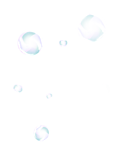 Руководитель РМО
Юсова Светлана Леонидовна
2018 г
Методическая тема:
«Повышение  эффективности образовательного процесса на уроках естественного блока через инновационные формы, средства и методы педагогического процесса в условиях реализации ФГОС ООО»
Цель работы:
реализация современных технологий обучения на уроке через вовлечение учителей в инновационные процессы обучения в условиях введения и реализации ФГОС основного общего образования
Задачи:
Изучать и активно использовать инновационные технологии,  пользоваться Интернет-ресурсами в учебно-воспитательном процессе с целью развития личности учащихся, их творческих и интеллектуальных способностей, а также улучшения качества обученности.

Совершенствовать качество преподавания предметов естественного цикла путем внедрения современных образовательных технологий.

Продолжать работу с одарёнными детьми и организовать целенаправленную работу со слабоуспевающими учащимися через индивидуальные задания, совершенствовать внеурочную деятельность согласно ФГОС.

Повысить уровень подготовки учащихся к ЕГЭ и ГИА по предметам естественного цикла через внедрение современных образовательных технологий (проектной, исследовательской, ИКТ).
Заседание №1 (организационное) 
28 августа 2017 г.
Круглый стол: «Анализ результатов ЕГЭ  и ГИА 2017 года и мероприятия по совершенствованию системы подготовки в 2018 году»  (Юсова С.Л – руководитель РМО, члены РМО)) 
Рассмотрение рабочих программ по предметам, их соответствие государственным стандартам (члены РМО)
Нормативно-методическое обеспечение по предметам естественнонаучного цикла в 2017-2018 учебном году.
Обсуждение и утверждение плана работы на 2017-2018 учебный год  (Юсова С.Л.- руководитель РМО, члены РМО)
Присутствовали 11 человек:
Заседание №2
13 сентября 2017 г.
Обсуждение событийных навигаторов предмета «Биология» и «География» (Гагарина Т.Ю.- методист МКУ «Методический центр», члены РМО)
Заседание №3
15 сентября 2017 г.
Актуальные проблемы современного лесопользования в Костромской области (Шутов В.В., доктор биологических наук)
Экологическое   состояние Костромской области (Шутов В.В., доктор биологических наук)
Присутствовали 8 человек:
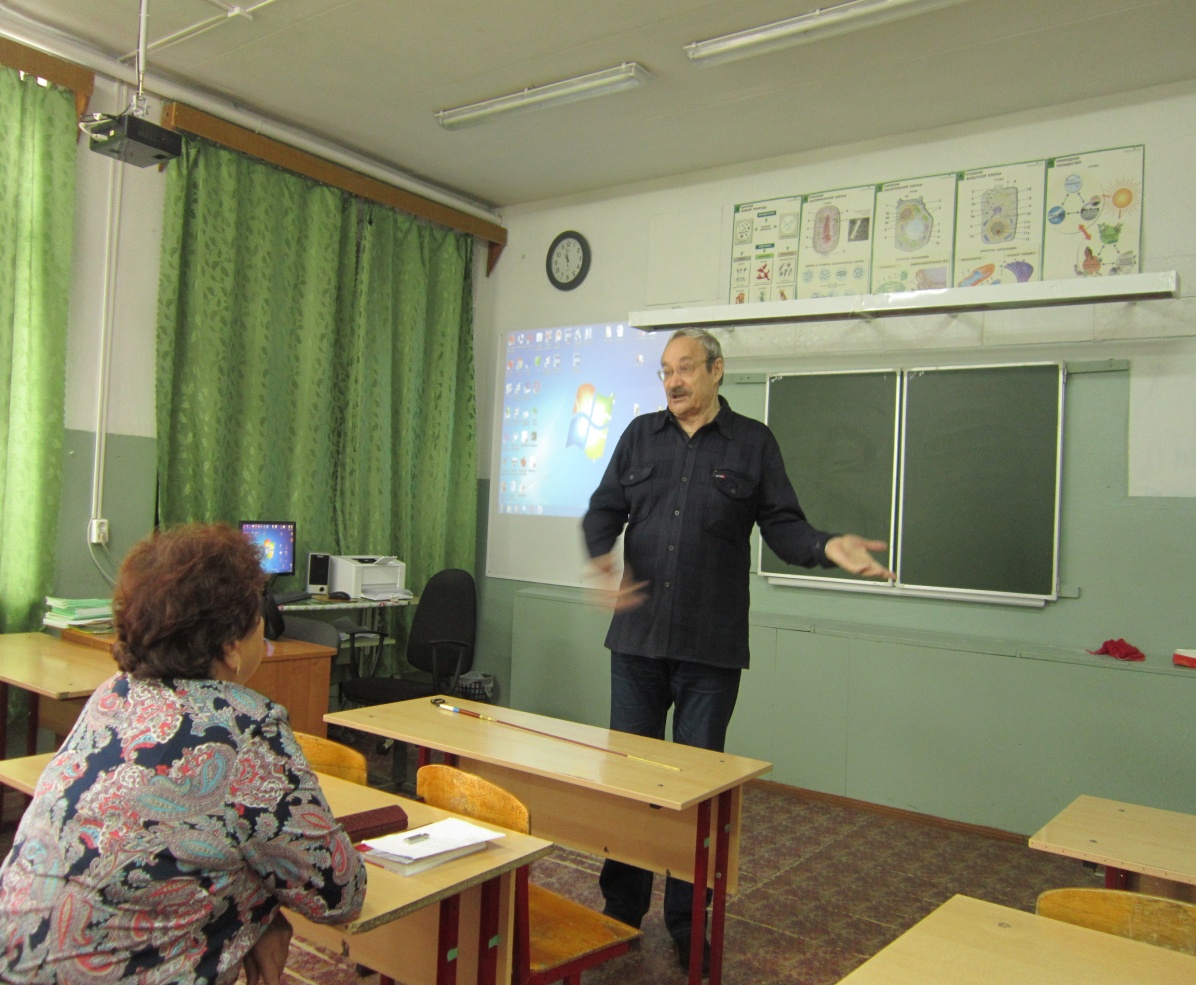 Шутов В.В., доктор биологических наук
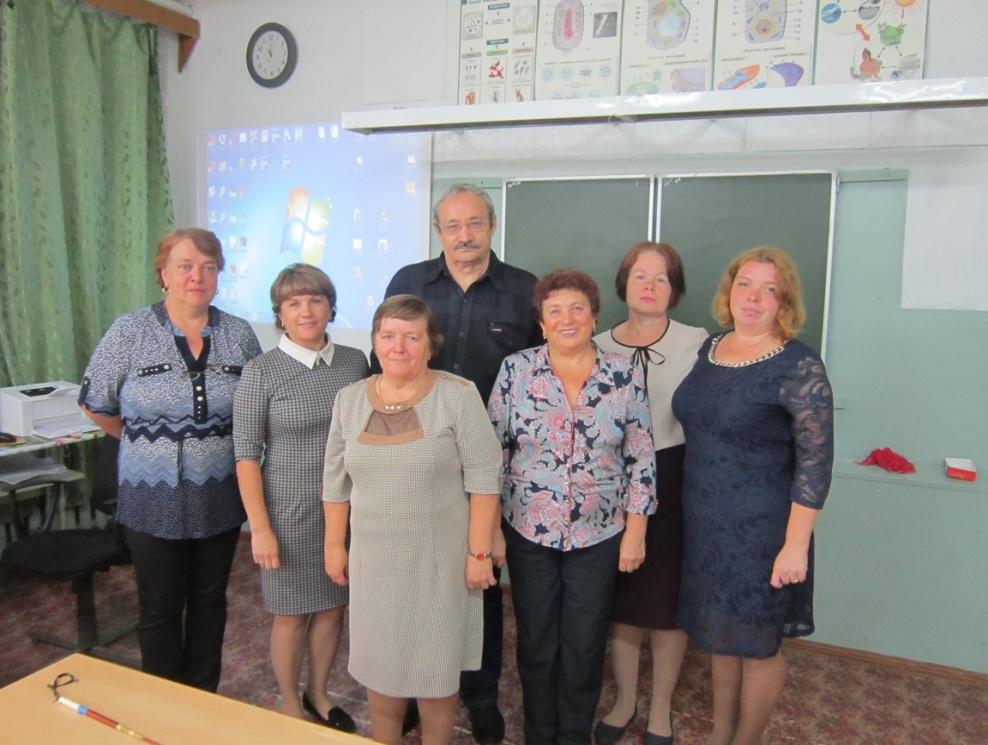 Заседание №4
1 ноября 2017 г.
Межпредметный подход к изучению биологии (Гиницой Л.А., учитель биологии МКОУ «Верховская ООШ»)

Игровая деятельность на уроках и во внеурочной деятельности 
(Кудряшова Л.Н., учитель географии МКОУ «Солигаличская ООШ»

Решение задач по химии          (Короткова Е.Н, учитель химии МКОУ «Солигаличская СОШ»)
Присутствовали 10 человек:
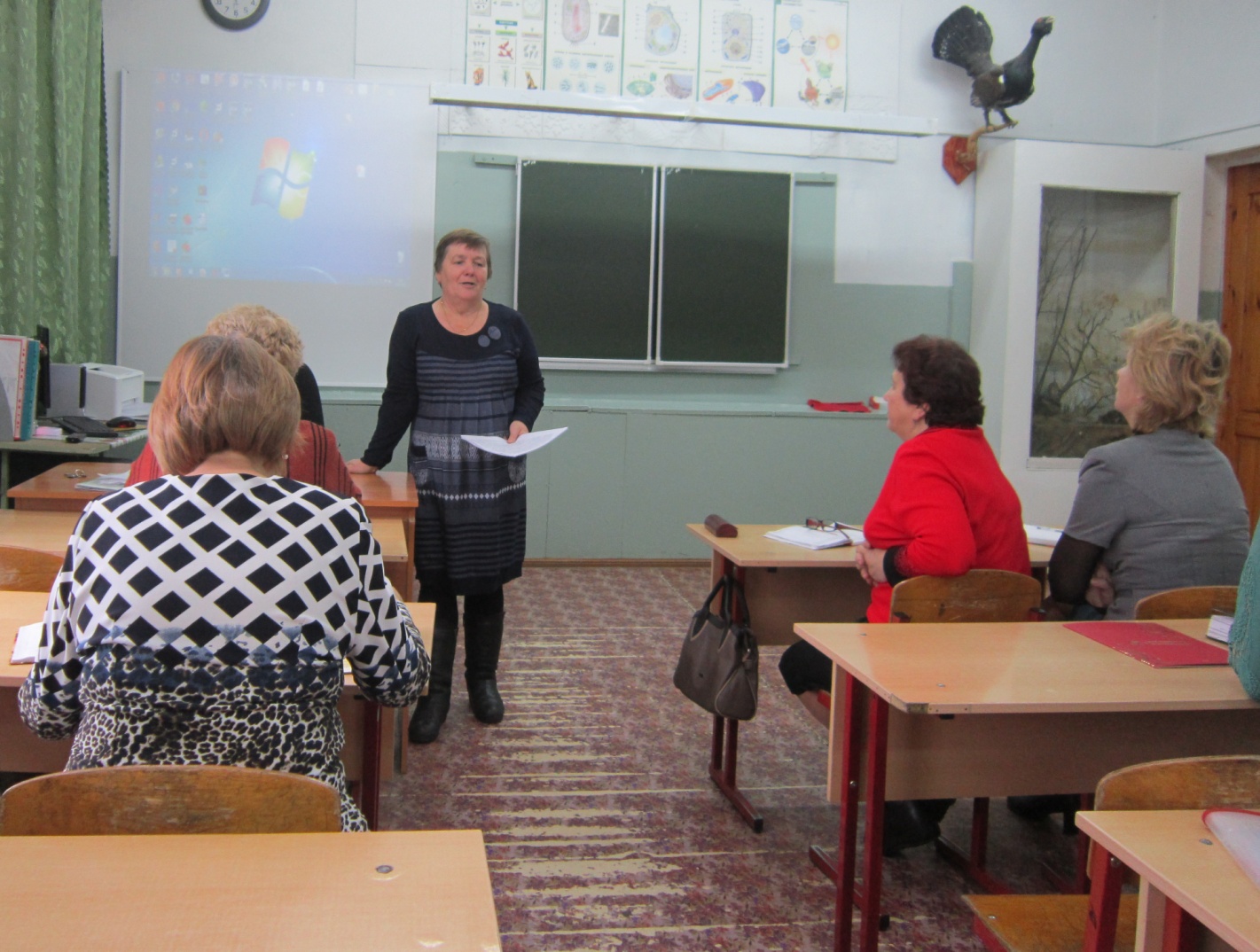 Гиницой Л.А., учитель  биологии 
МКОУ «Верховская ООШ»
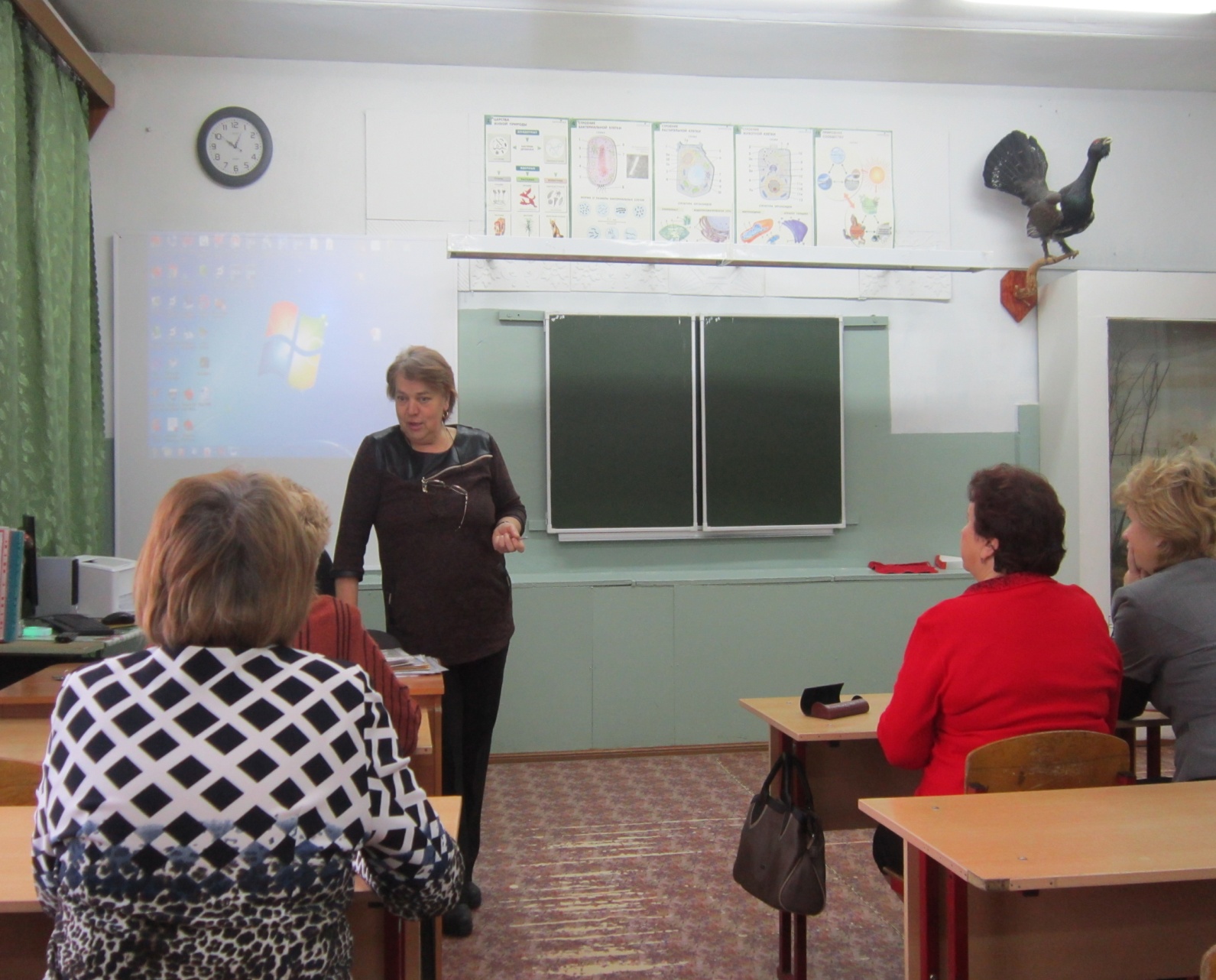 Кудряшова Л.Н., учитель географии 
МКОУ «Солигаличская ООШ»
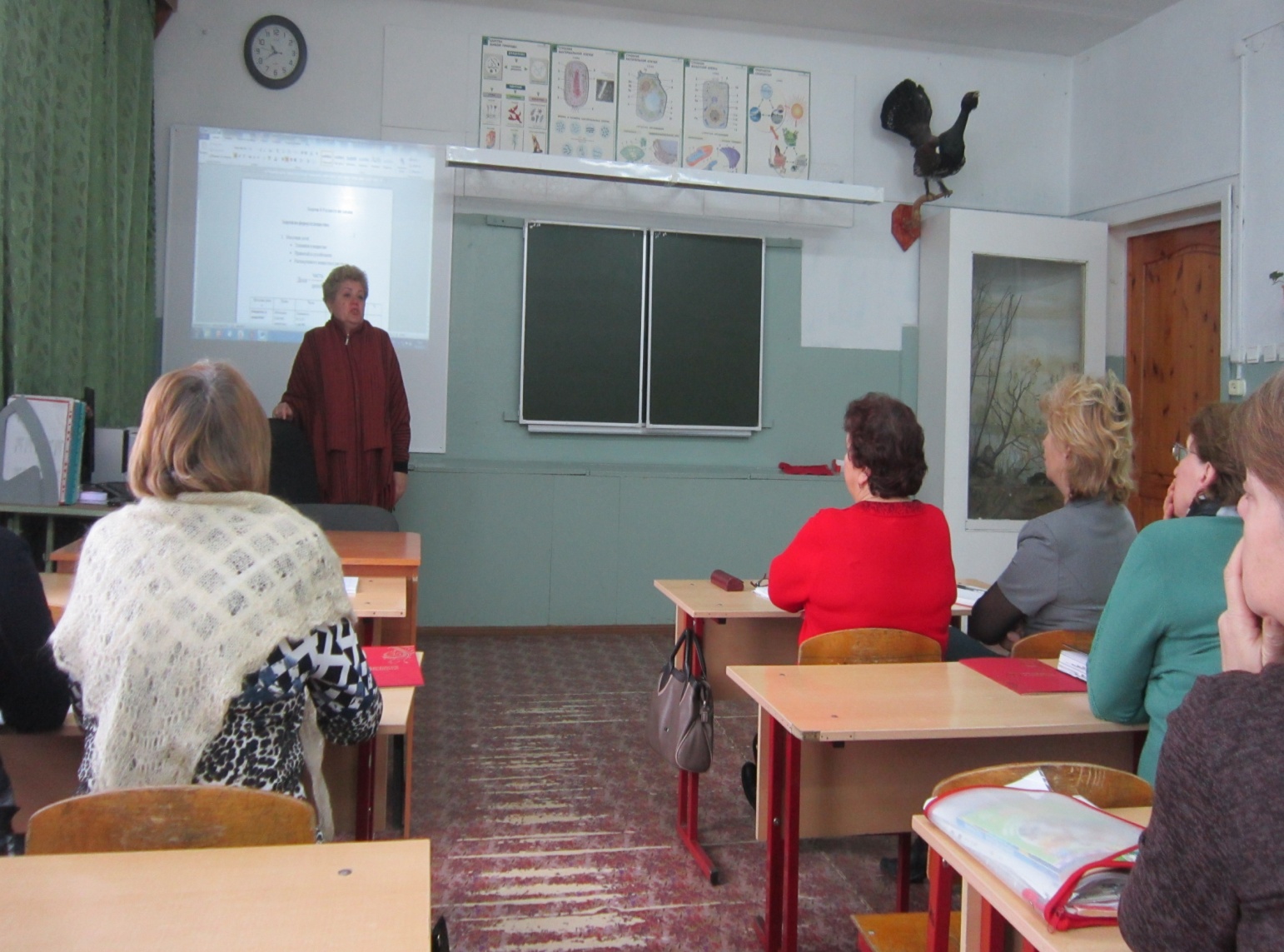 Короткова Е.Н., учитель химии 
МКОУ «Солигаличская СОШ»
Заседание №5
27 апреля 2018 г.
Электронное портфолио                      (Лебедева О.Е., учитель биологии, географии МКОУ «Коровновская ООШ»)

Открытый урок биологии «Высшая нервная деятельность человека»        8 класс ( Тихомирова С.А., учитель биологии МКОУ «Корцовская СОШ»)
Присутствовали 7 человек:
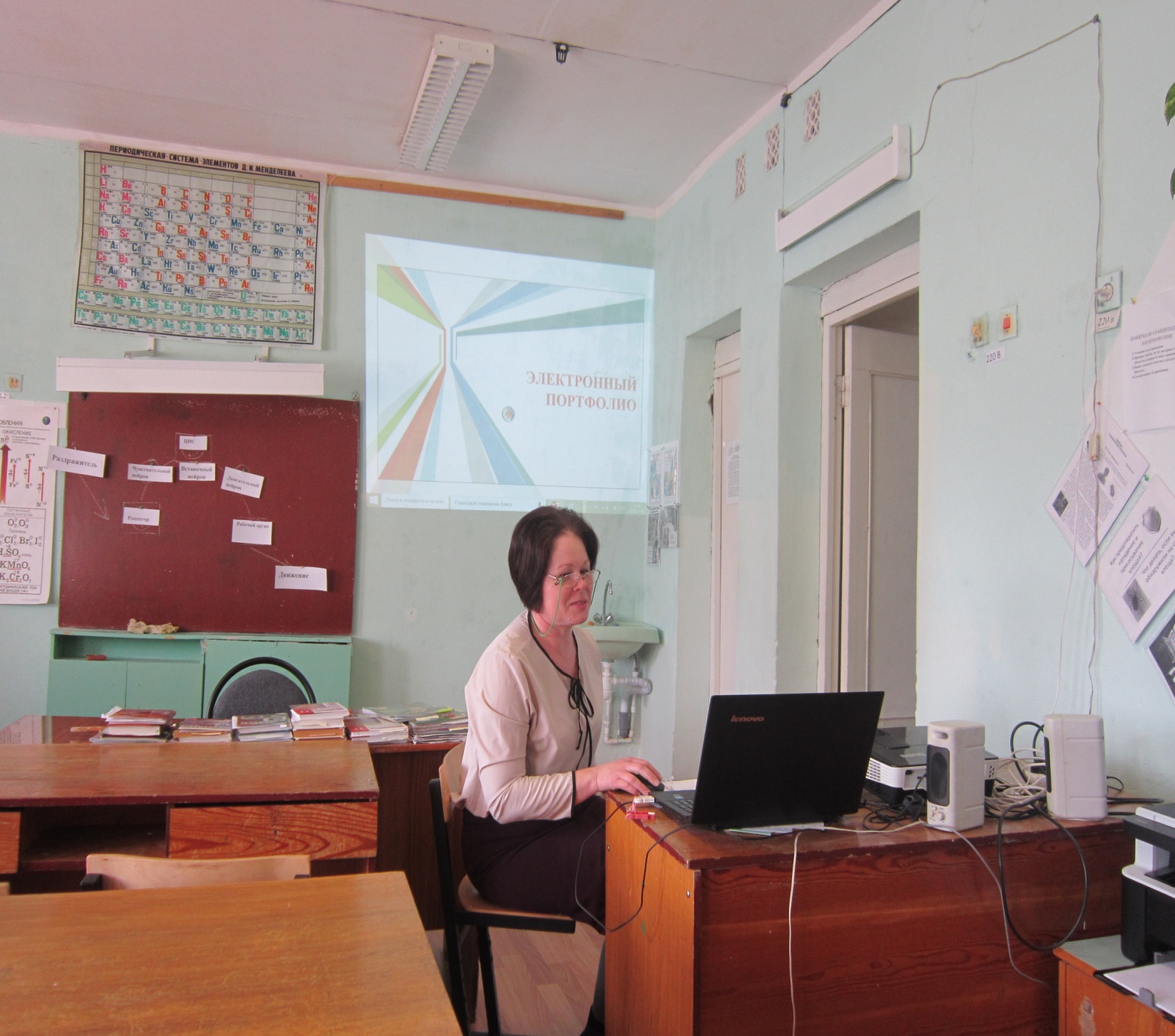 Лебедева О.Е., учитель биологии и географии
МКОУ «Коровновская ООШ»
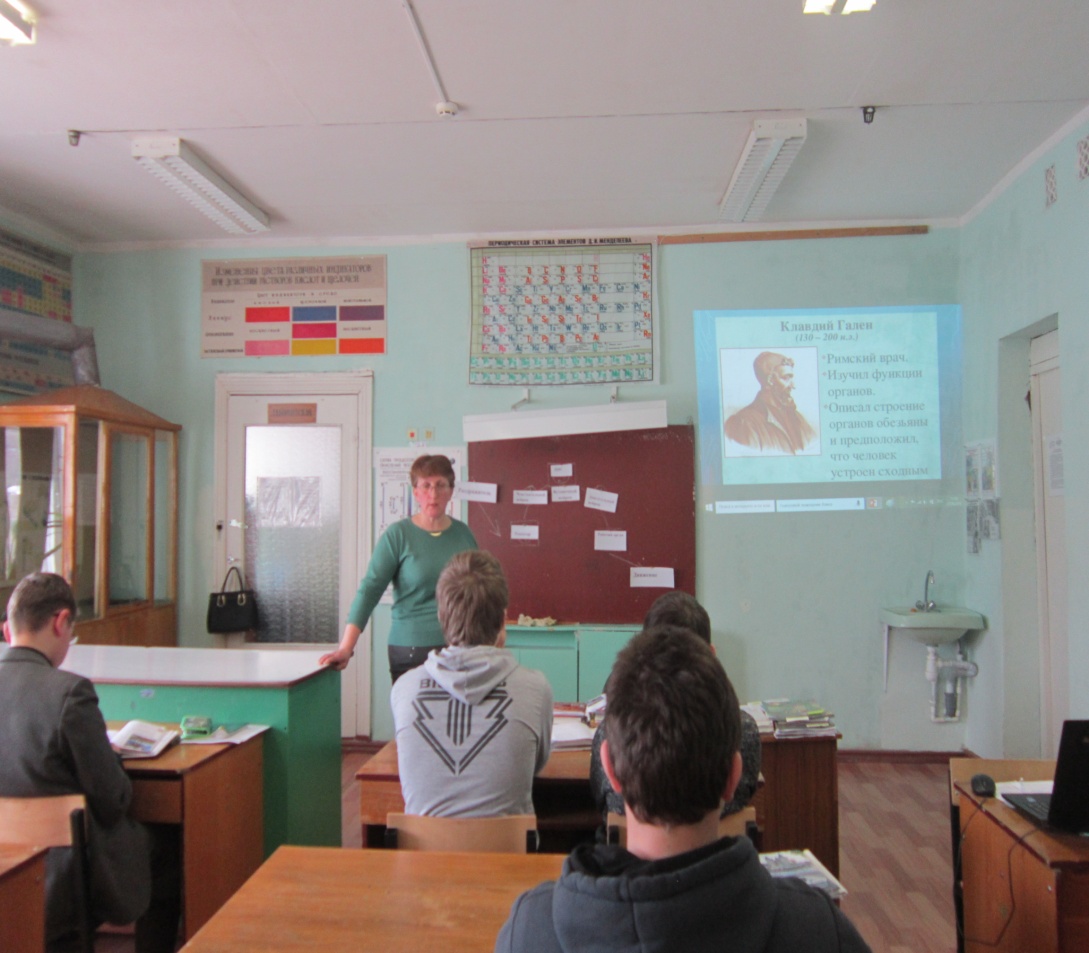 Открытый урок биологии  8 класс, учитель Тихомирова С.А.
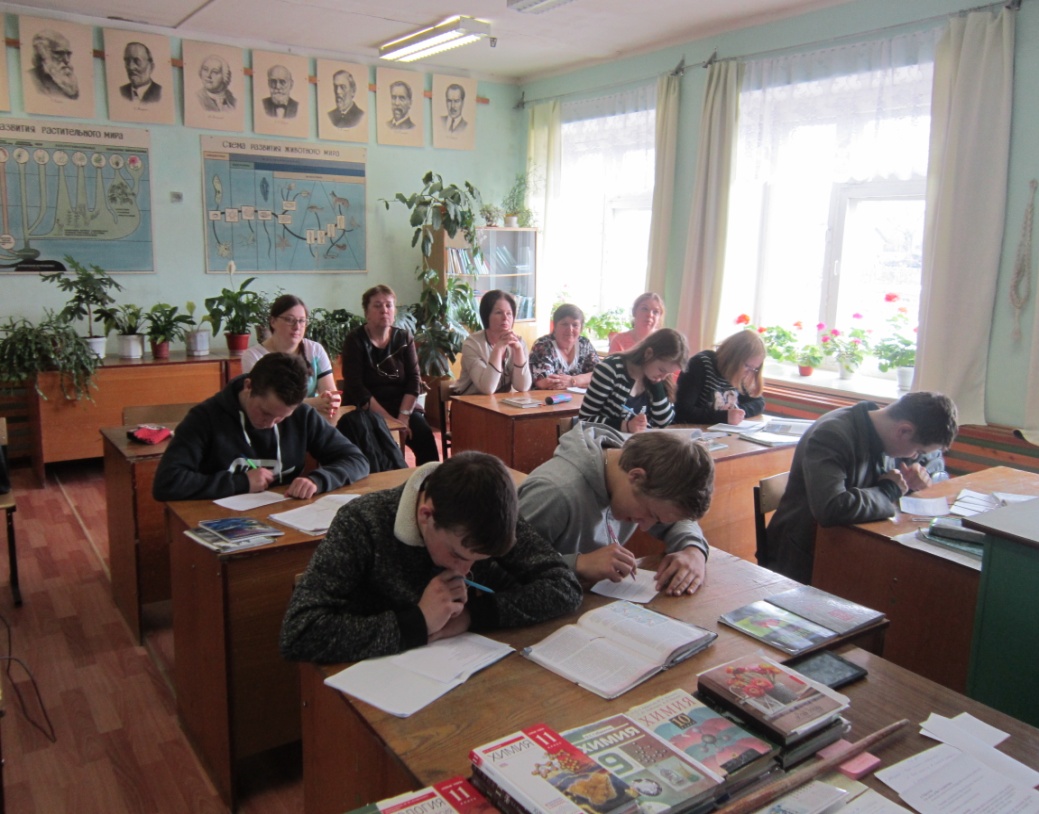 Работа между заседаниями

1.Подготовка обучающихся к олимпиадам
2.Организация обучающихся для участия в дистанционных предметных конкурсах, викторинах, проектах
3.Участие педагогов в профессиональных конкурсах
4.Работа с одаренными детьми
5.Аттестация педагогов
6.Повышение квалификации учителей РМО 
7.Самообразование педагогов